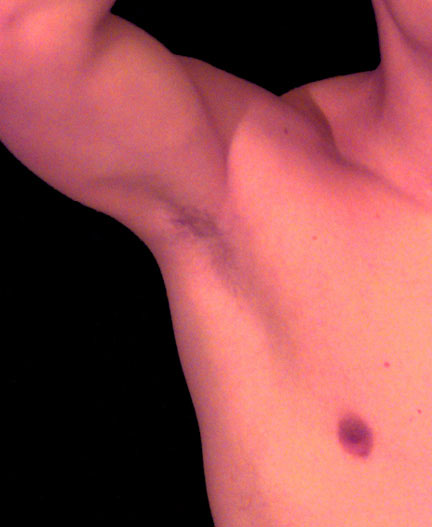 The Axilla: Part I
Gray’s anatomy for students pp: 710-726 + 737, 738
OBJECTIVES
Define & Identify the walls of the axilla and how structures traverse them
Study the course and branches of the axillary artery and recognize its important relations.
Understand the arterial anastomosis around the scapula & shoulder joint
Locate & study the groups of axillary lymph nodes
Transitions between the regions
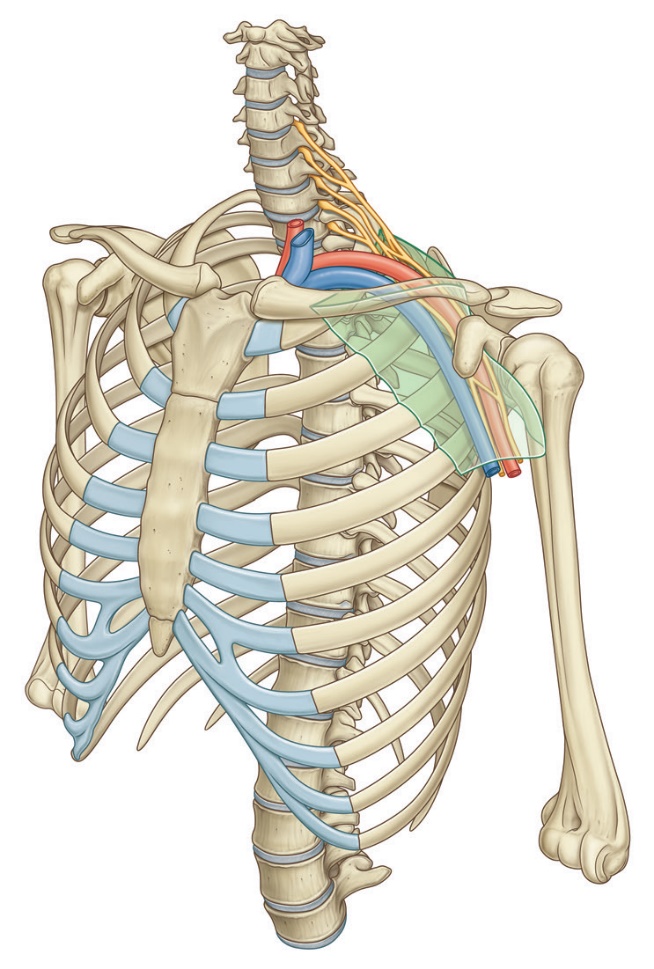 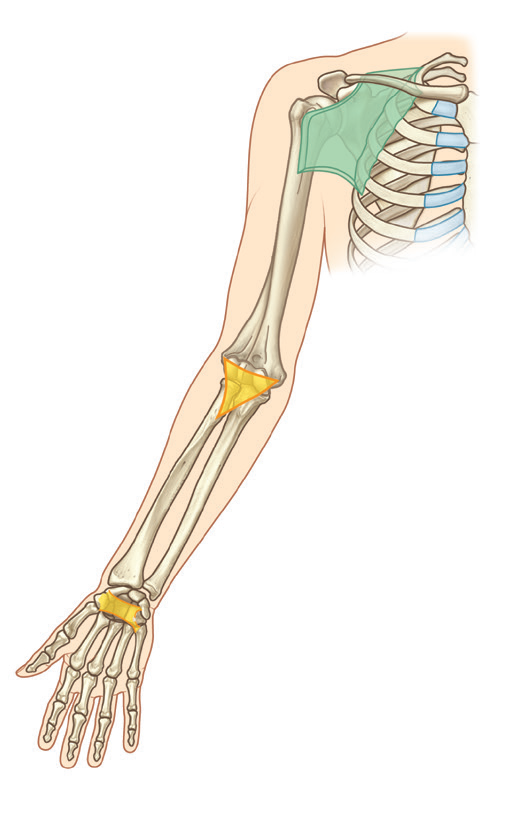 Axilla (Neck & thorax Arm)
Cubital fossa (Arm  Forearm)
Carpal Tunnel (Forearm  Hand)
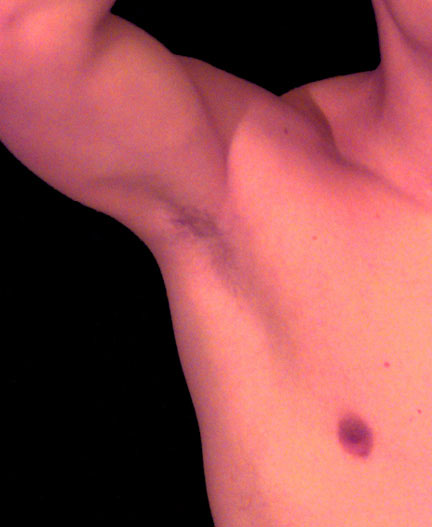 Surface anatomy
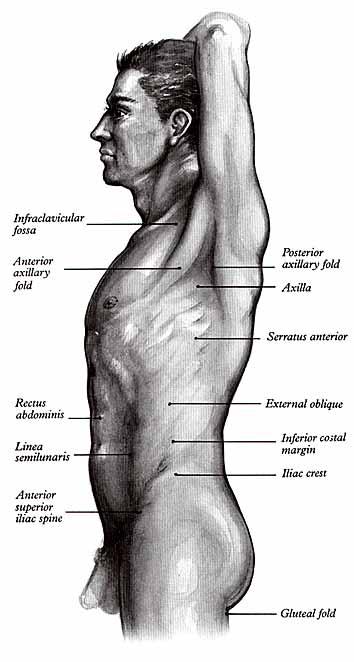 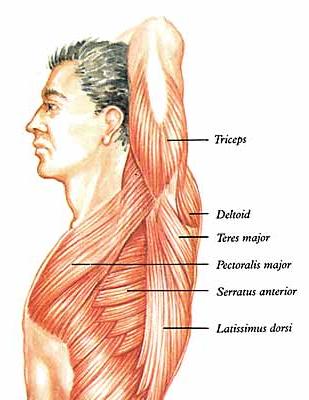 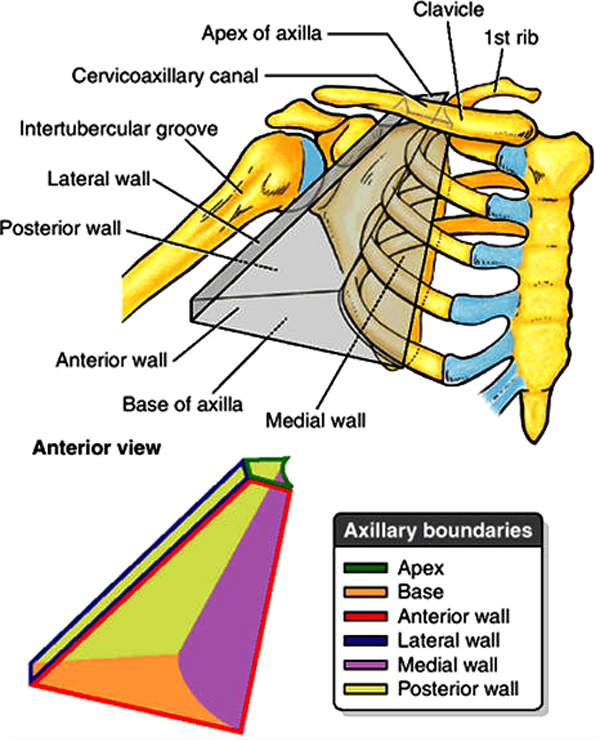 Walls
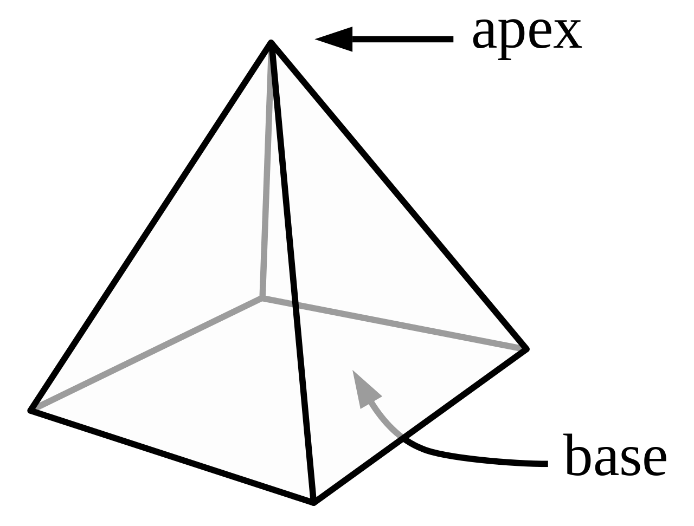 Apex (cervicoaxillary canal)= inlet
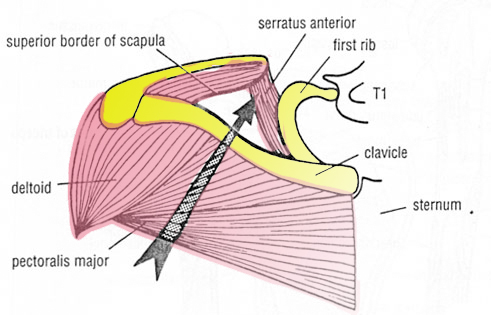 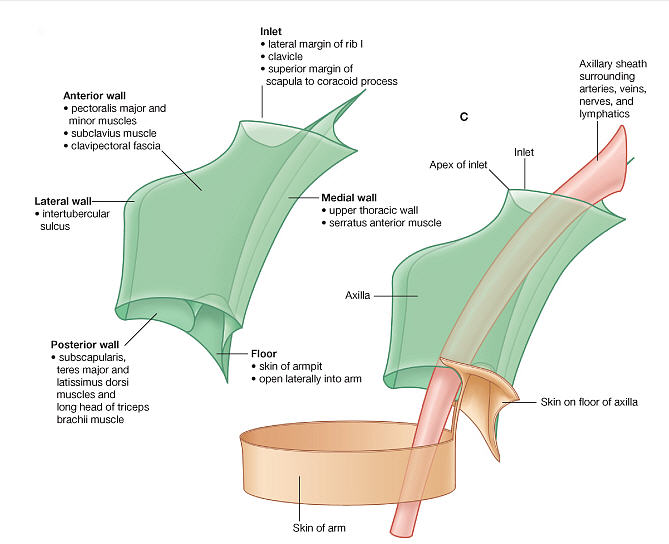 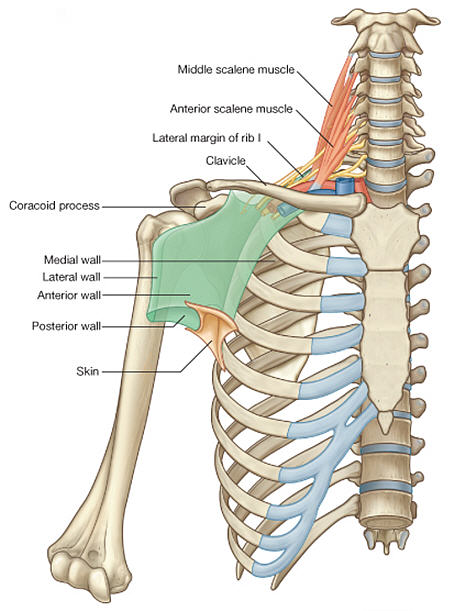 Axillarywalls & Contents
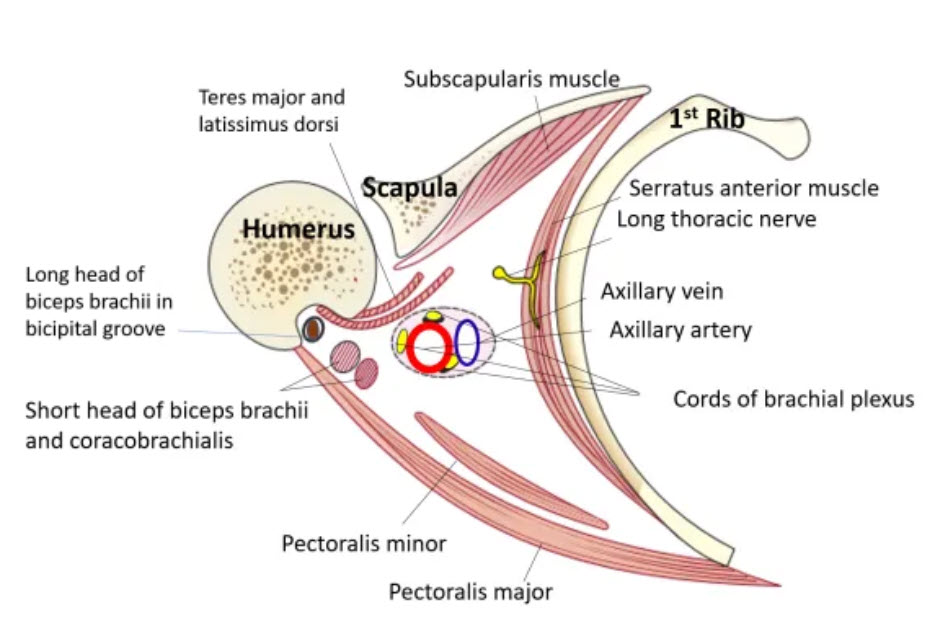 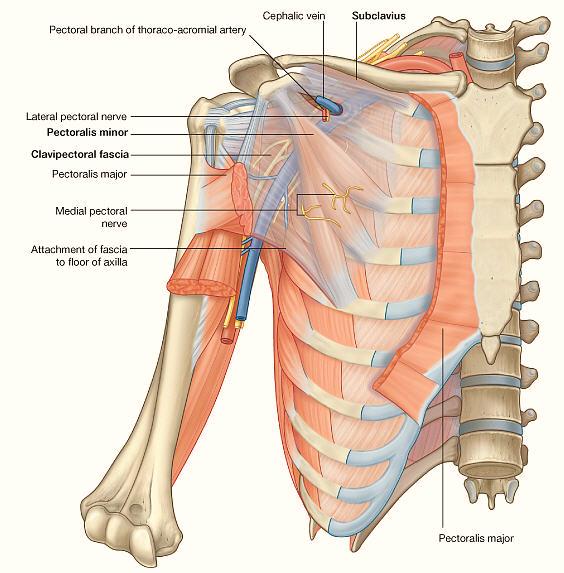 Anterior wall
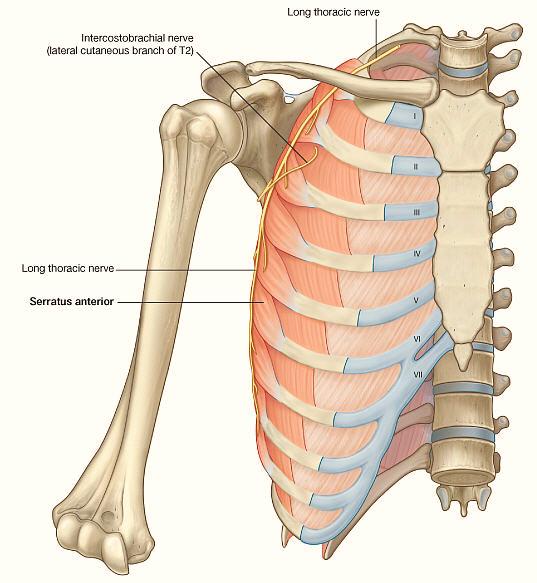 Medialwall
Posterior wall
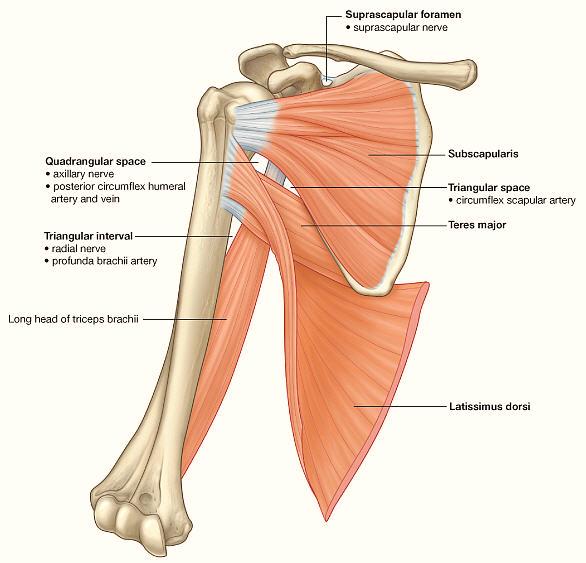 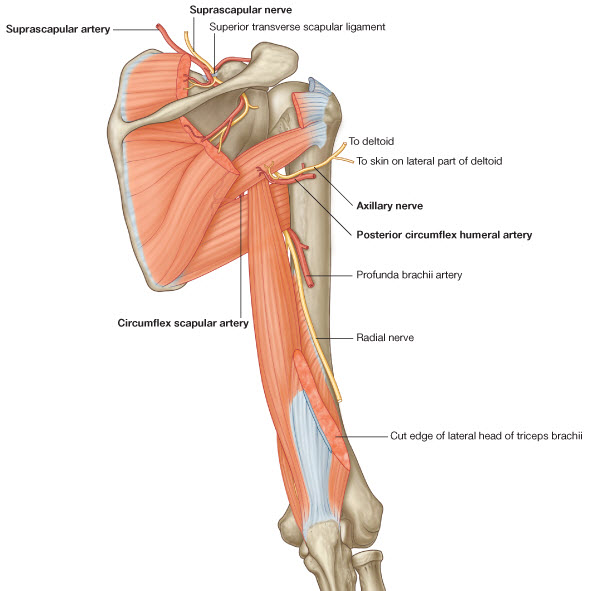 Gaps in the Posterior wall of the axilla
Lateral wall
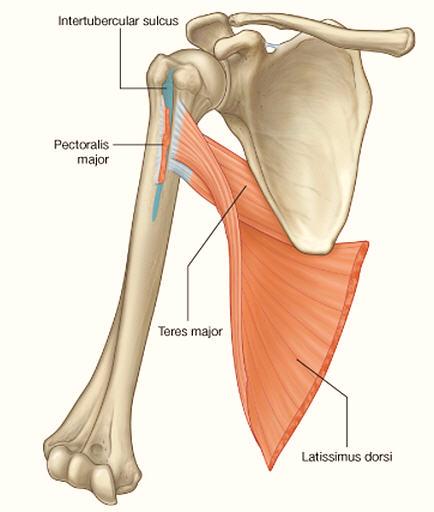 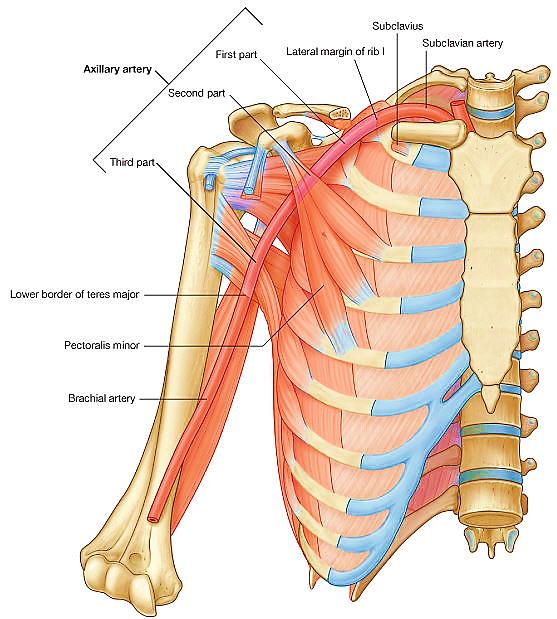 The Axillary artery
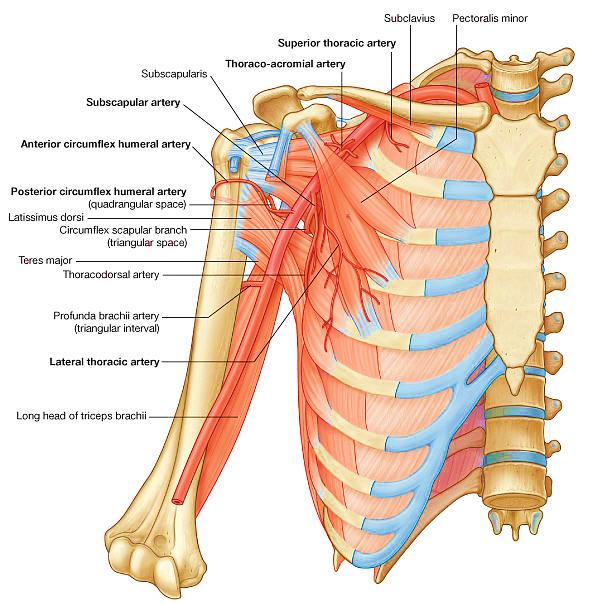 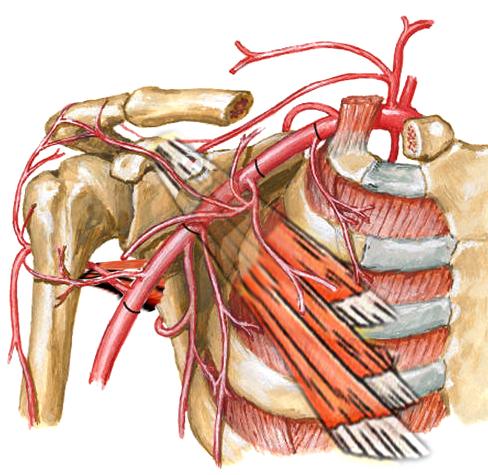 The Axillary artery
1-1Superior thoracic artery
2-1 Thoracoacromial artery
2-2 lateral thoracic artery
3-1 Subscapular artery
3-2 Ant. circumflex humeral artery
3-3 Post.circumflex humeral artery
1
2
3
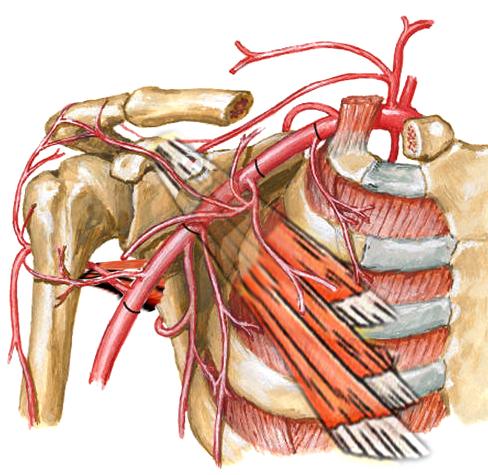 The Axillary artery
Subscapular artery: largest branch. Subdivides into:
Circumflex scapular artery 
Thoracodorsal artery
1
2
3
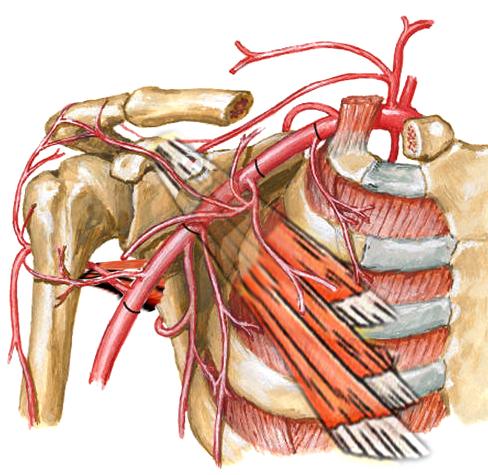 Humeral anastomosis
Anterior & posterior circumflex humeral arteries + Recurrent branch of profunda brachii artery
Anastomosis around the scapula
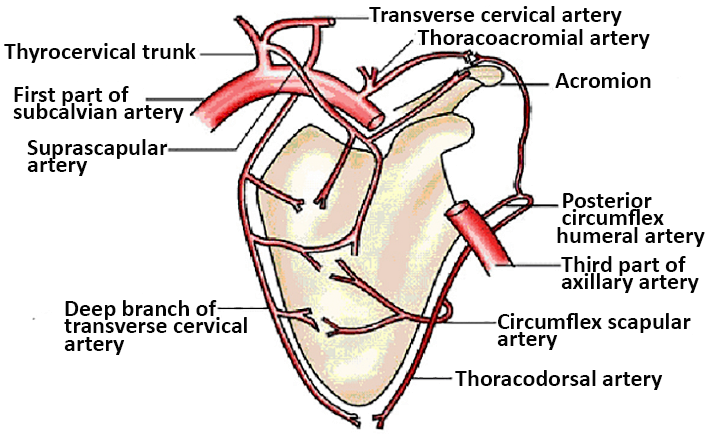 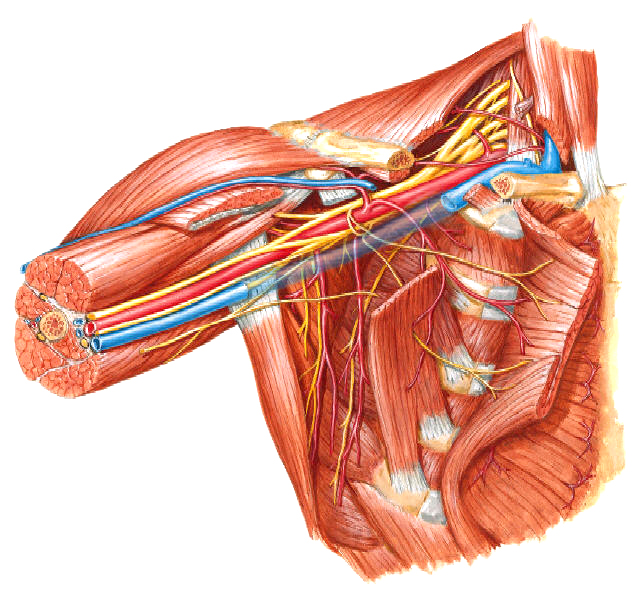 Important Relations
Axillary vein
Brachial plexus
P major 
P minor
Subscapularis
L dorsi
T major
Biceps
Corachobrachialis
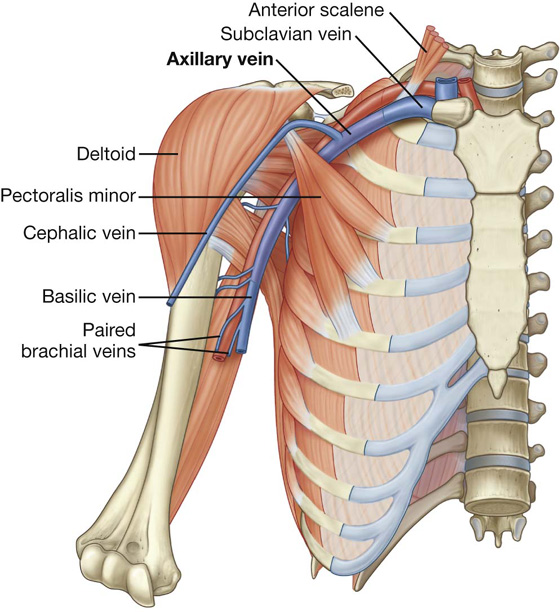 Axillary vein
Runs opposite course & receives same tributaries as the artery and its branches.


2. Differs from artery in:
Beginning: Basilic v. + Brachial vv.
Near the end receives cephalic v.
The axillary lymph nodes (groups)
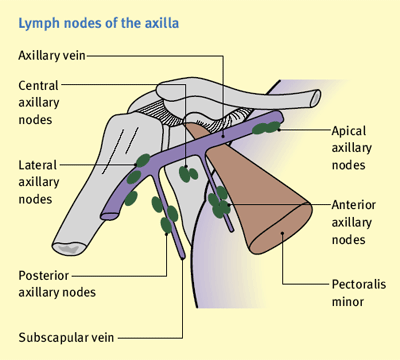 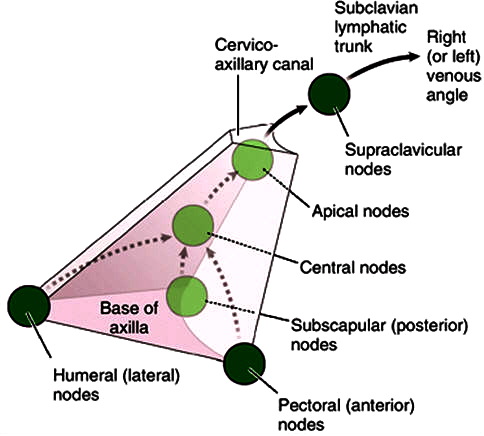 Theaxillary lymph nodes (location)
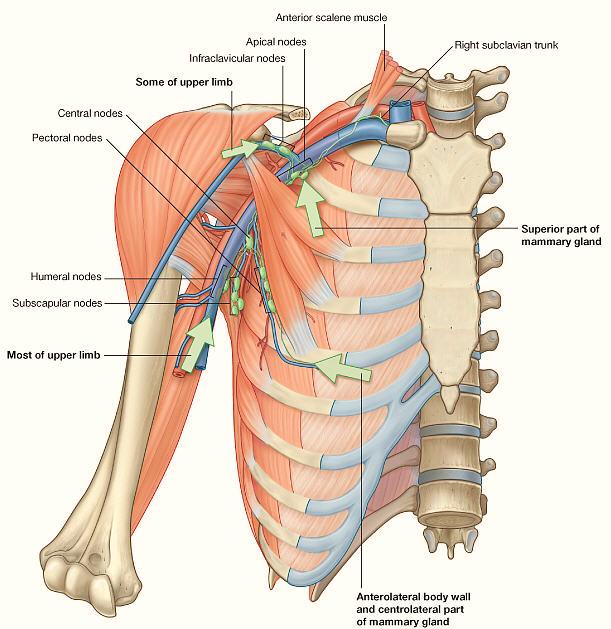 The axillary lymph  nodes (Afferent &  Efferent)
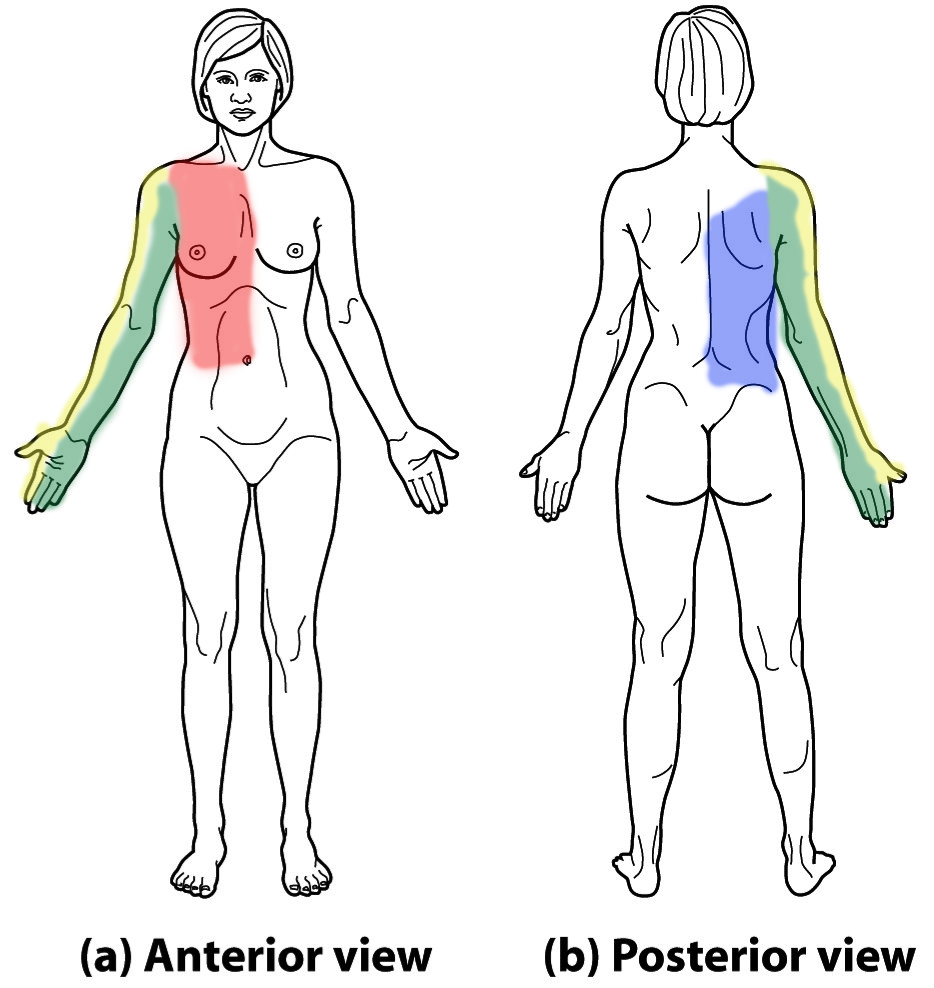 Anterior (Pectoral)
Posterior (Subscapular)
Lateral (Humeral)
Central
Infraclavicular
(Deltopectoral)
Apical
Subclavian Trunk
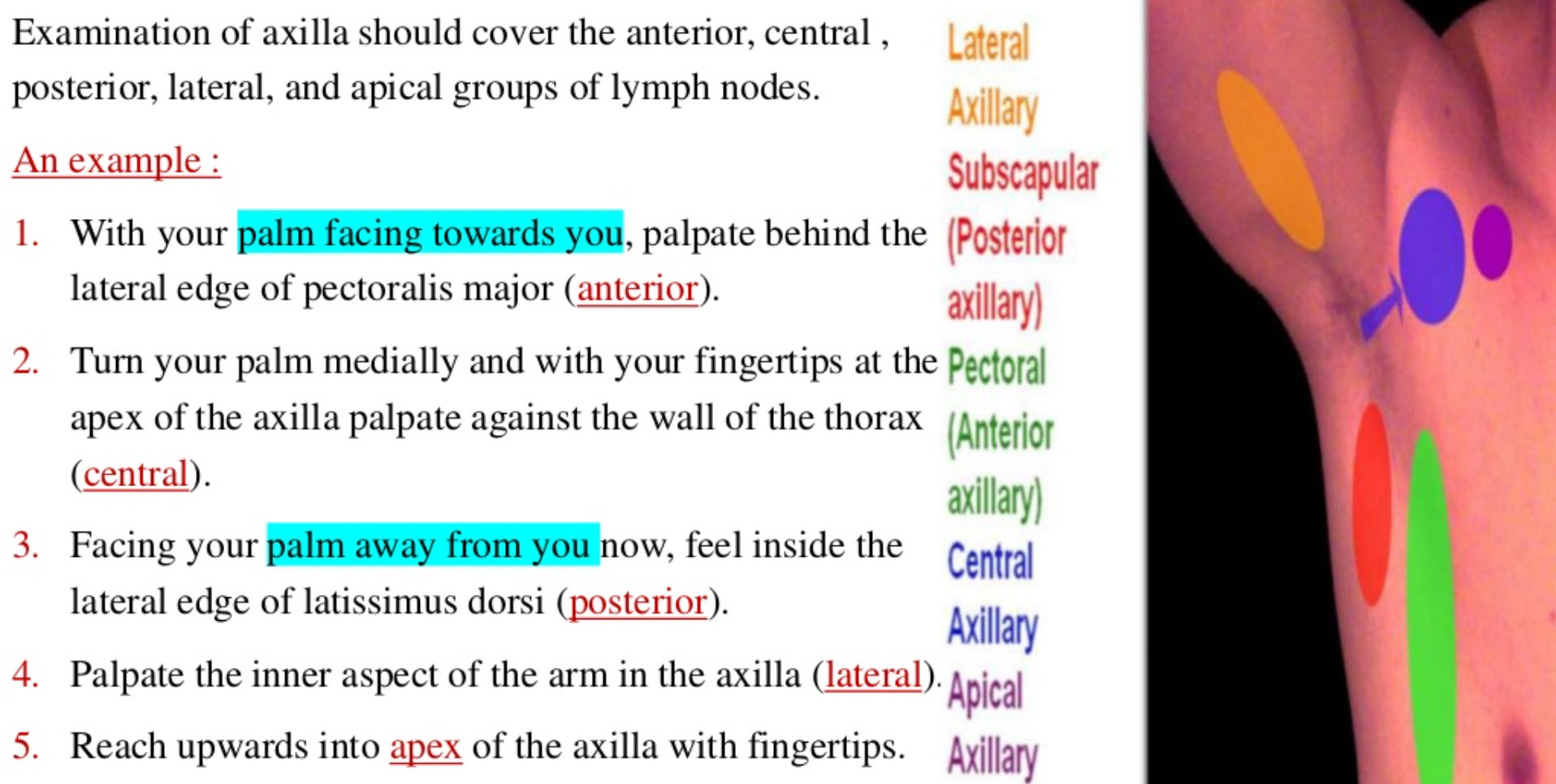 The deltopectoral (infraclavicular) nodes examination
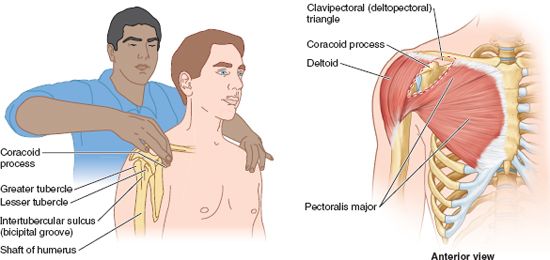